The Third Festival of Foreign Languages
Dialogue of Cultures
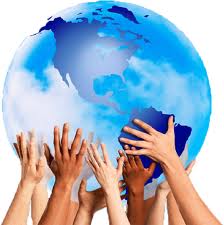 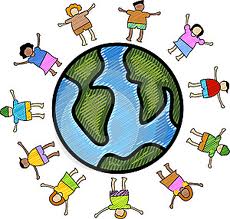 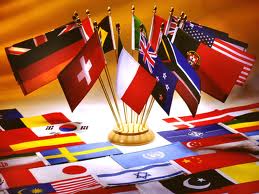 Motto: Culture unites us
The staging of the poem «Rudolf» by the 3 A class
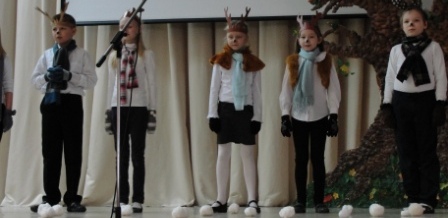 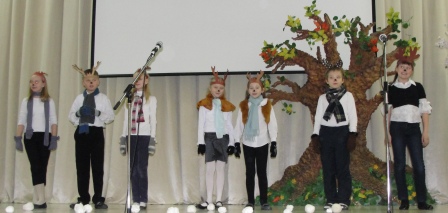 The  2 B class   with «This is the way…..»
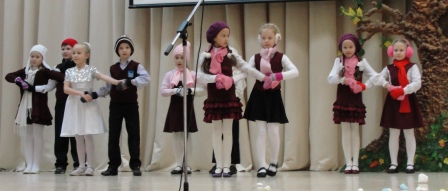 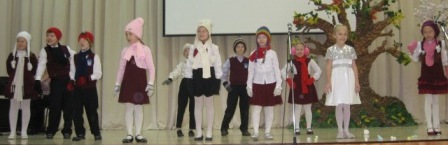 «The wheels»  by the 3 G  form
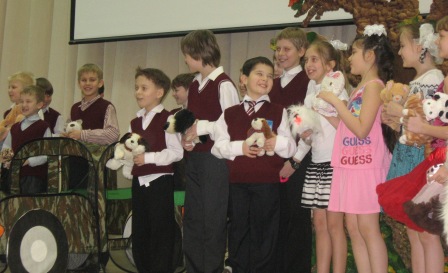 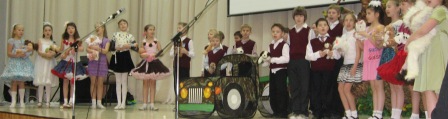 «Alleluia»
«Sound of the silence»
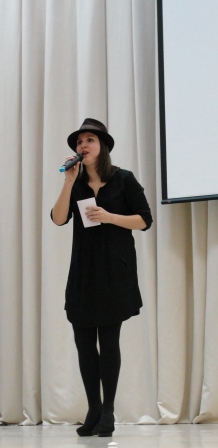 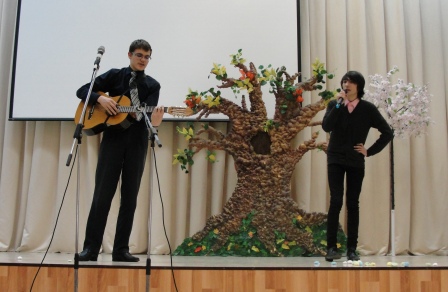 Всеволод Рычков
Юрий Камалетдинов
Кашеварова Анна
A musical  «Chicken -little» by 7G
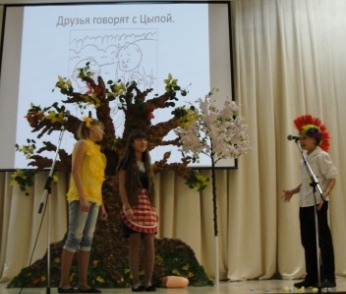 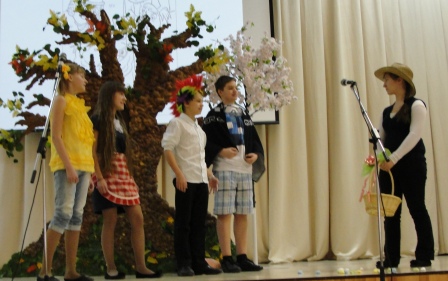 Музыкальная постановка английской сказки с красивыми декорациями, 
костюмами и превосходным английским!
Чтение стихотворений с презентациями и созданиями образов
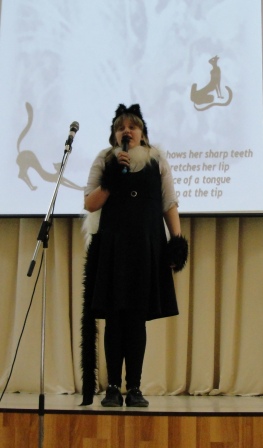 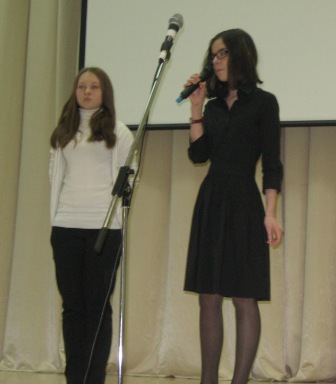 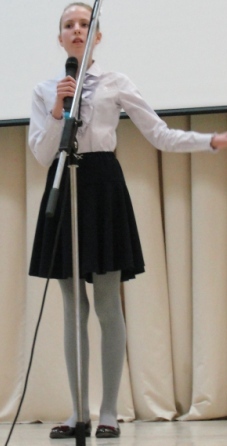 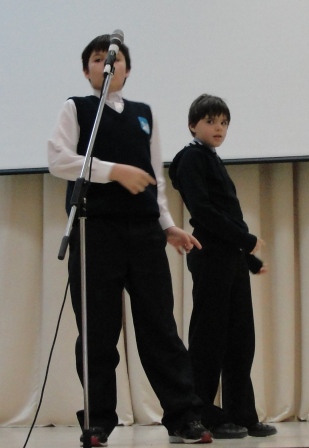 Устюжанина Соня, 6 «в» класс;
Осипов Никита, 5 «б» класс;
Быстрицкая Ольга и Ланщикова Яна, 7 «б» класс;
Ауст Полина, 7 «б» класс
RAP
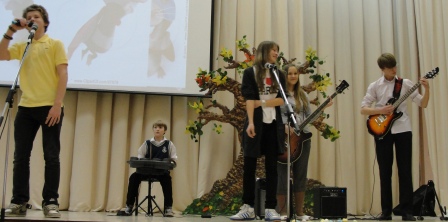 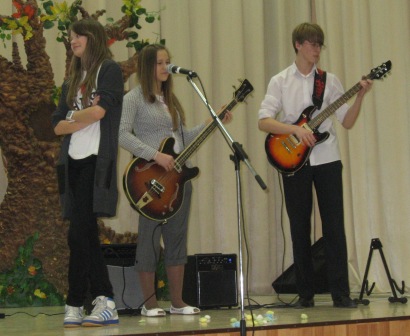 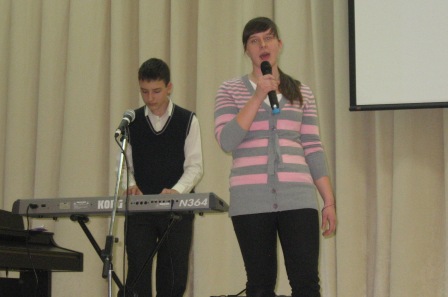 Группа «Крепкий кофе», участники -  семиклассники нашей Гимназии.
На концерте прозвучали песни в стиле RAP  c презентацией и музыкой собственного сочинения.
«Hooray! Hooray! It`s a holiday»
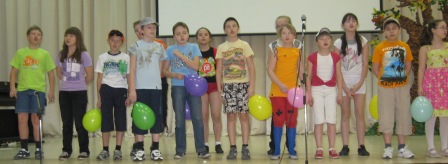 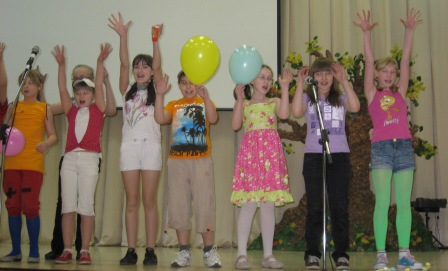 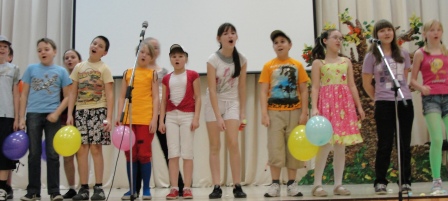 Отличный финал. 5 «а» класс и знаменитая песня Boney M. Красочно, оригинально, дружно и очень задорно!
Завершили программу театральные миниатюры 
А.С. Пушкина.
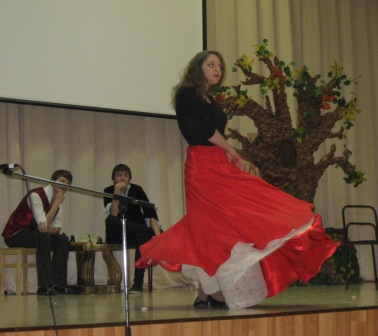 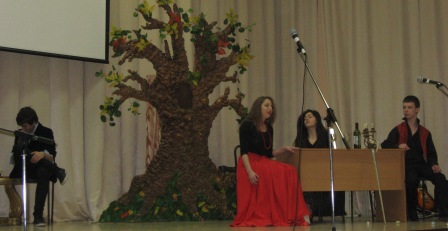 Благодарим всех учителей иностранных языков Гимназии и учеников, принявших участие в концерте. 
Отдельное  спасибо за помощь родителям!